Primary Key (PK)
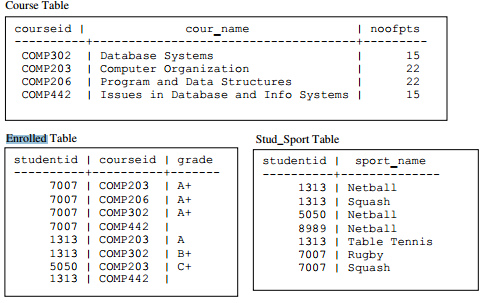 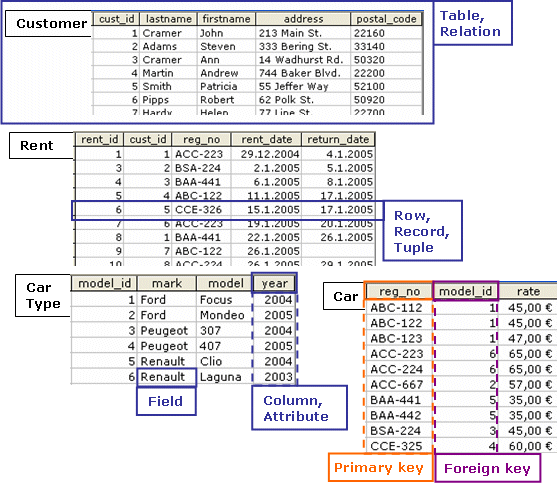 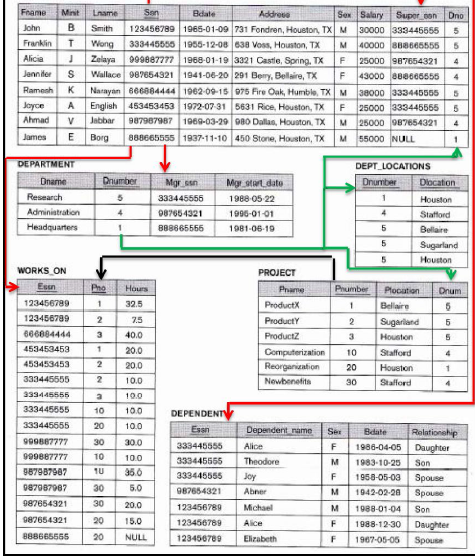 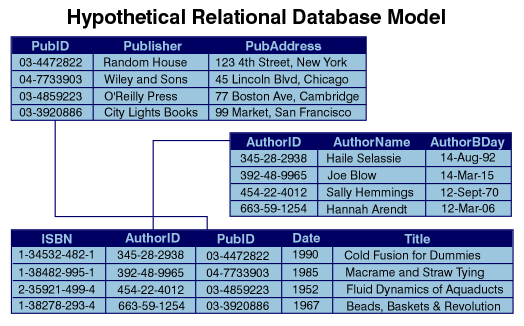 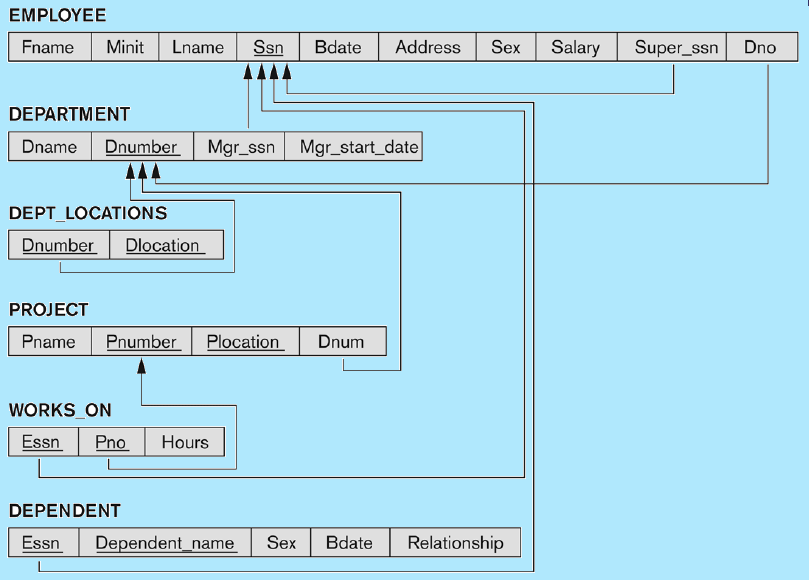 View
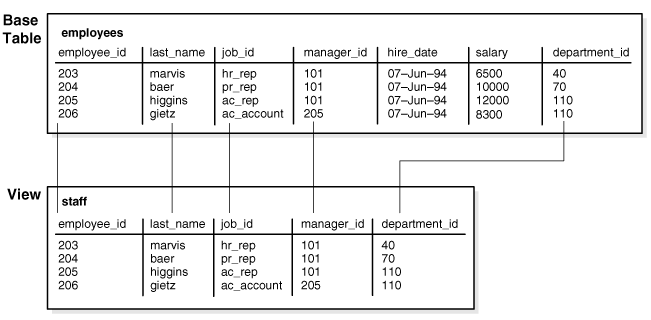 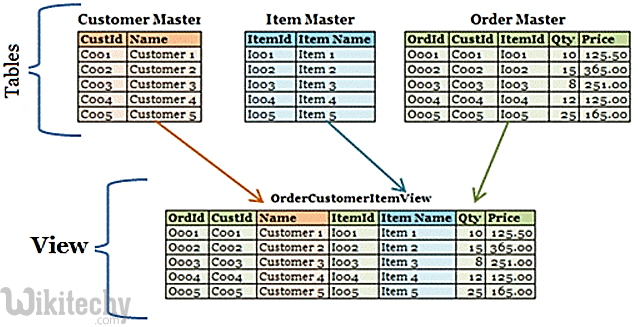